The State of State-level Public Health Advocacy
Thursday, January 18th, 2024
Moderator
Attica Scott, Director of Special Projects at Forward Justice Action Network and Former Kentucky State Representative
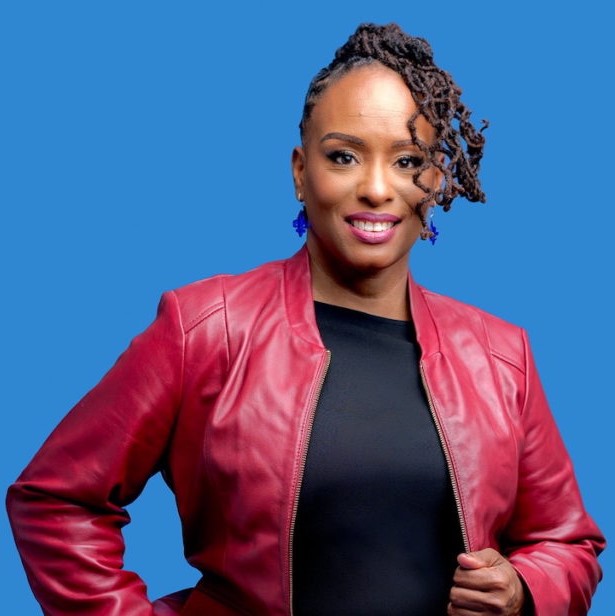 2
Speakers
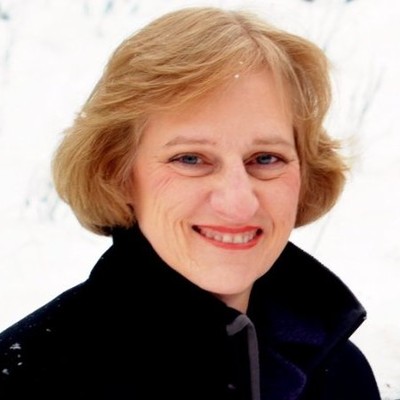 Martha Katz, Health Policy Consultant; Chair, James F. and Sarah T. Fries Foundation
3
[Speaker Notes: Health Policy Consultant; Chair, James F. and Sarah T. Fries Foundation]
Speakers
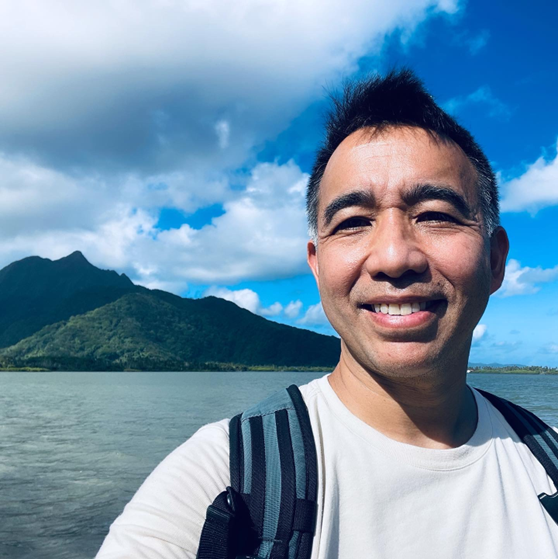 Quang H. Dang, Public Health Law Attorney and Educator, 50-State Scan Consultant
4
Speakers
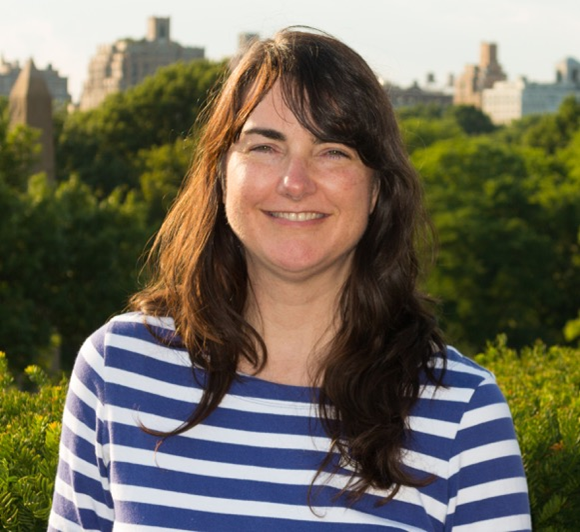 Leslie Zellers, Public Health & Public Policy Attorney, Act for Public Health
5
Fighting for the Public’s Health
www.networkforphl.org
1979 Surgeon General’s Report
Why Invest in Advocacy?
Policy Solutions Work  
greatest benefit for the greatest number of people in the least amount of time at the least cost

Sustained Investments in Advocacy Make a Difference
	“Bills are a’droppin’, admins are a’hoppin’ and, - until  March 28 (sine die) - ain’t nobody a’stoppin’!”                  - Polly McKinney
POLL 1
Do you think PH advocacy leaders in your state will be more engaged in “defense” or ”offense” in the upcoming legislative season?
Defense
Offense
CHAT 1
What is the MOST politically divisive public health issue in your state?
CHAT 2
What public health issue in your state enjoys the most bipartisan support?
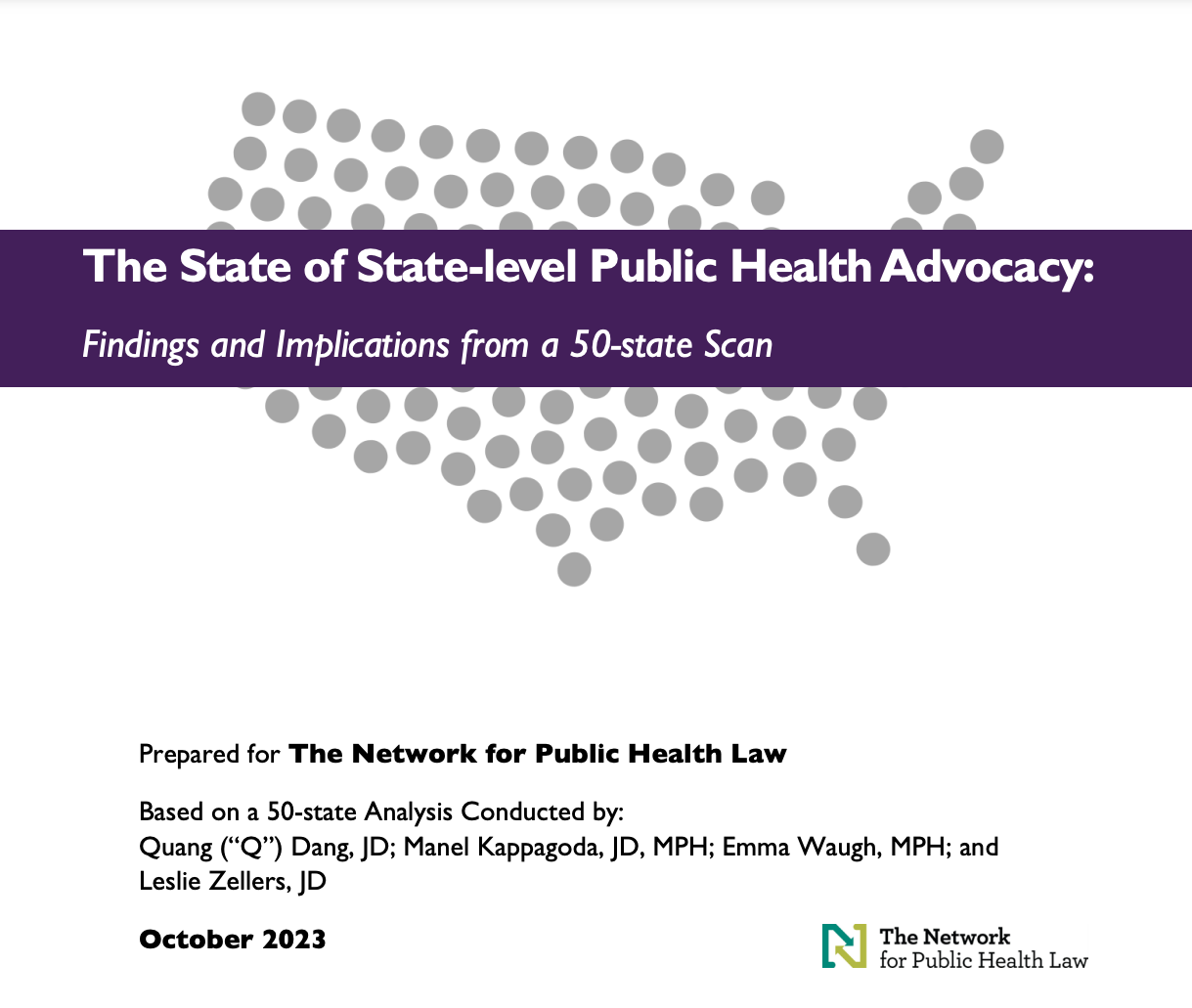 Project Advisors:
Martha Katz
Maddy Frey
Gene Matthews
Dawn Hunter
With funding from:
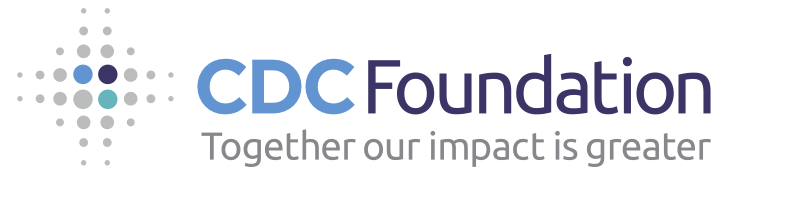 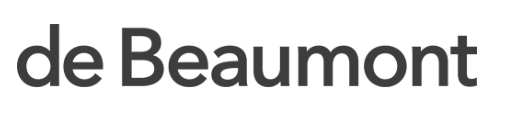 [Speaker Notes: Q: Intro report; Thank you Network, de Beaumont, CDC Foundation; Project Advisors; Project Team]
50-State Scan of Public Health Advocacy CapacityMarch – June 2023
Key informants in all 50 states and DC

State and local health department representatives
Elected officials 
Lobbyists 
Partners in other sectors and organizations
[Speaker Notes: Q:

Respondents included state and local health department representatives, elected officials, lobbyists, and partners in other sectors and organizations, although the specific type of respondent was different in each state. 

Regardless of their specific titles, current roles, or locations, all respondents represent voices from the field who are advocates for the health and well-being of everyone in their respective states.]
Findings & Opportunities
1
Elevate public health’s value proposition
PH’s role and value is often misunderstood
2
PH is often reluctant to rely on  lobbying and advocacy
Encourage strategic advocacy and lobbying
3
Counter challenges to public health authority
Challenges to PH authority make  advocacy more difficult and essential
Fight for health equity
4
Health equity is fundamental and requires nuanced communication
5
Tap the strengths of supportive allies
Public health allies remain untapped resources
6
Support the public health workforce
The PH workforce is underfunded
Definition of Advocacy
“The term ‘advocacy’ encompasses a broad range of activities—including research, public education, lobbying, and voter education—that can influence public policy.”

—Bolder Advocacy
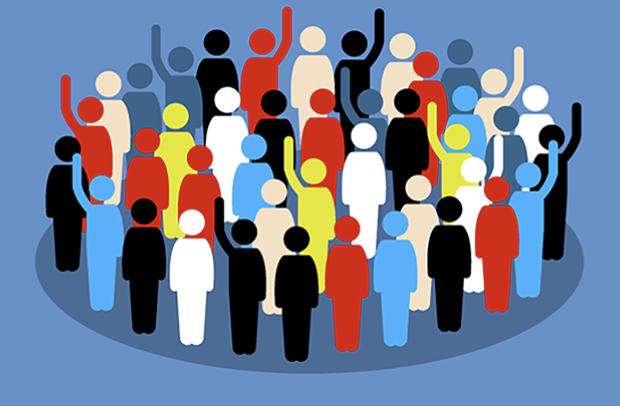 [Speaker Notes: Photo credit: https://www.eatrightpro.org/advocacy]
POLL 2
Which component of the definition of advocacy (“a broad range of activities—including research, public education, lobbying, and voter education—that can influence public policy”) do you think is most important to strengthen public health? 
RESEARCH
EDUCATION
LOBBYING
POLL 3
Which would you like the most assistance/support with in your work?
RESEARCH
EDUCATION
LOBBYING
What about a definition for Public Health Advocacy?
Hard to keep simple: Public Health can be a profession, field of work, a broad system, a concept, a target
Different definitions might be needed for different uses
Equity language important but needs to be tailored
Different tools, but lobbying has special role
Community partners; mobilizing individuals and groups
Broad PH v. specific issues
[working definition = building support for a strong, equitable public health system that promotes the best possible health outcomes for all, especially those that need it the most, by working with community partners, drawing on a full array of advocacy tools (including lobbying), and mobilizing individuals and groups to support, protect, and defend the authority and capacity of organizations across the broad public health system to continue in their efforts to bring about social change on behalf of a particular health goal, program, interest, or population.]
Finding #1
Public health has the expertise and tools to help all communities achieve health and well-being, but the role and value of public health are often hidden and/or misunderstood.
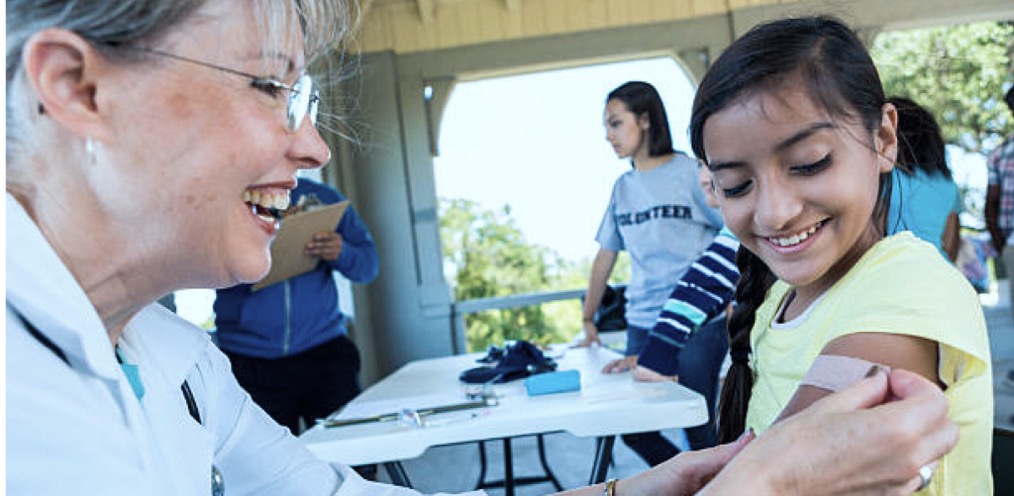 Finding #1: Understanding PH Role/Value
Difficult to communicate scope of public health and its successes, sub-disciplines, data
Disinformation campaigns
BIPOC mistrust from prior and existing harms by PH, health, others
Specific health issues may be more relatable than broad idea of PH
Make the case to more conservative decisionmakers (workforce, economy, prosperity, ROI, rural health)
Indiana’s republican-led 1500% increase in state funding for LHDs
Quotes

“If given the right arguments, Republicans would support [residents of this (red) state].”

“Public health bills have to be workforce bills, not public health bills.”
Finding #2
Members of the public health workforce and state/local public health leaders are often reluctant to rely on tools such as advocacy and lobbying that have served other sectors well.
Finding #2: Need stronger advocacy + lobbying
Lobbying is crucial for success
Not well understood
Many in PH workforce are constrained from doing or THINK they are constrained 
Variable legislative cycles from state to state
Need more training, resources, and clarity
Quotes

“The public health workforce underestimates and undervalues how much it can actually advocate.” 

“The [public health] organizations are the subject matter specialists, but the paid lobbyists have the relationships, make the calls, and get things through.” 

“We [public health] care about how policy looks and affects people; lobbyists care about winning. Both are important.”
States Limiting Public Health Authority
States Limiting AND Reallocating Public Health Authority
Finding #3
Public health measures in response to COVID have sparked ongoing challenges to public health authority, making advocacy even more difficult and essential.
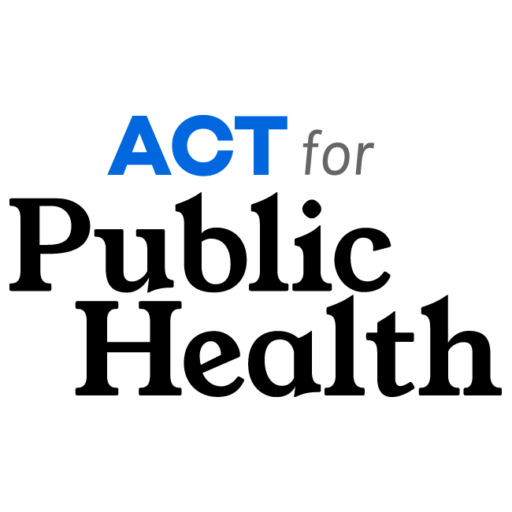 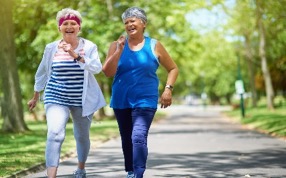 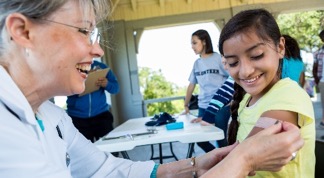 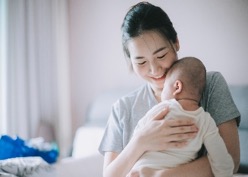 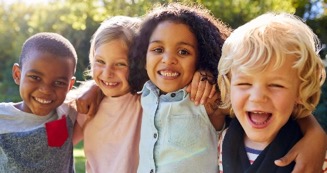 Health law partners addressing challenges to public health authority and infrastructure.
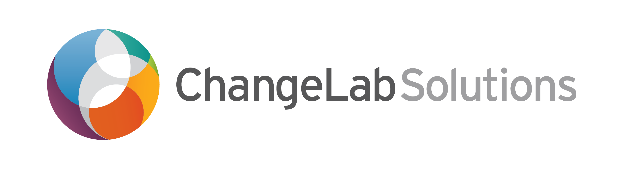 Perhaps more than at any other time in its history, public health is being directly and significantly impacted by how laws and policies are being implemented—or weakened.
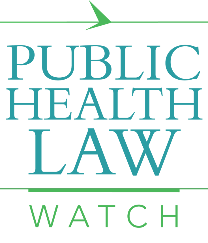 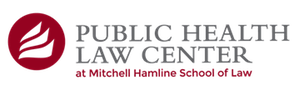 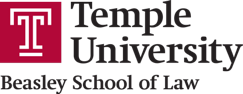 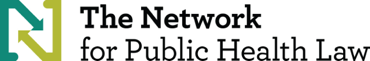 [Speaker Notes: Here to provide an update on the framework committee’s work so far on developing our legal framework for “good” public health authority.]
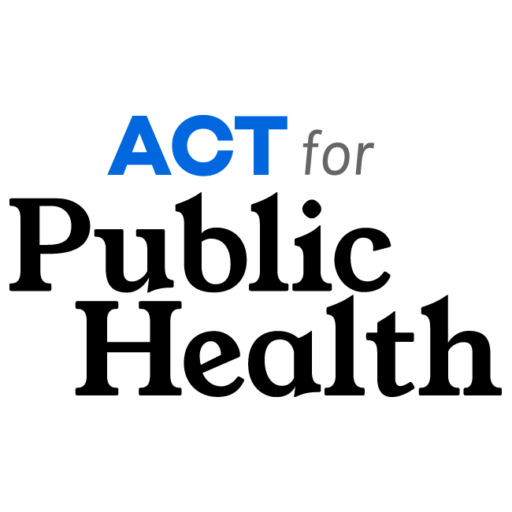 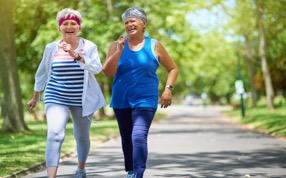 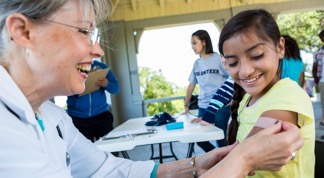 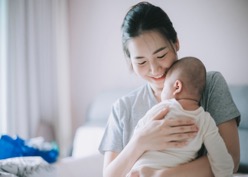 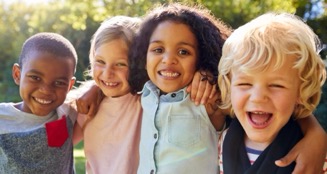 Act for Public Health Partners:
Track legislation and litigation  
Provide direct consultation and legal technical assistance
Produce resources and conduct webinars and events
Keep the public health community informed
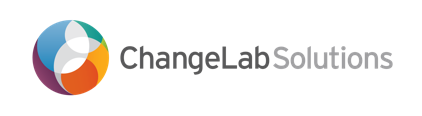 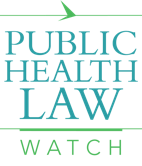 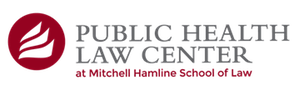 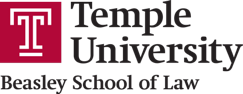 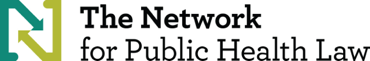 Defensive: Stopping Bad Bills
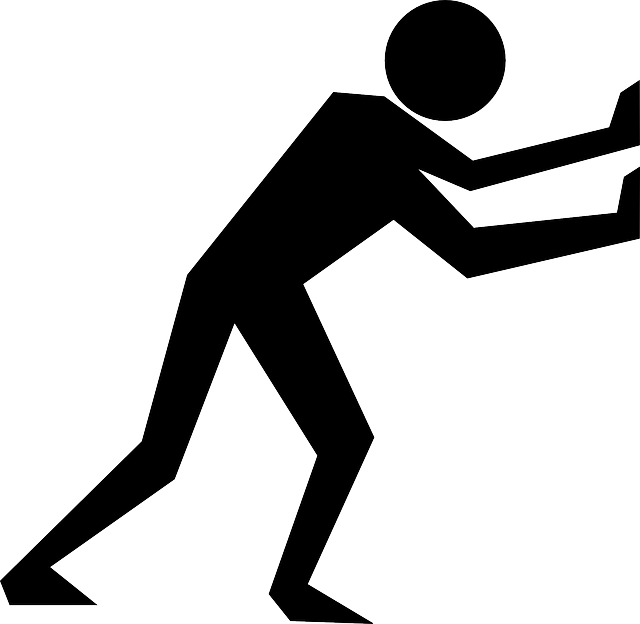 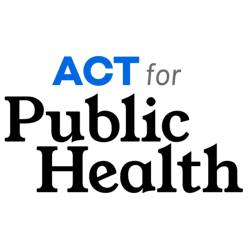 Bills Limiting Vaccination
Prohibited Vaccination Requirements for School Entry, Expanded Non-Medical Exemptions, or Reallocated Control Over Vaccination Requirements
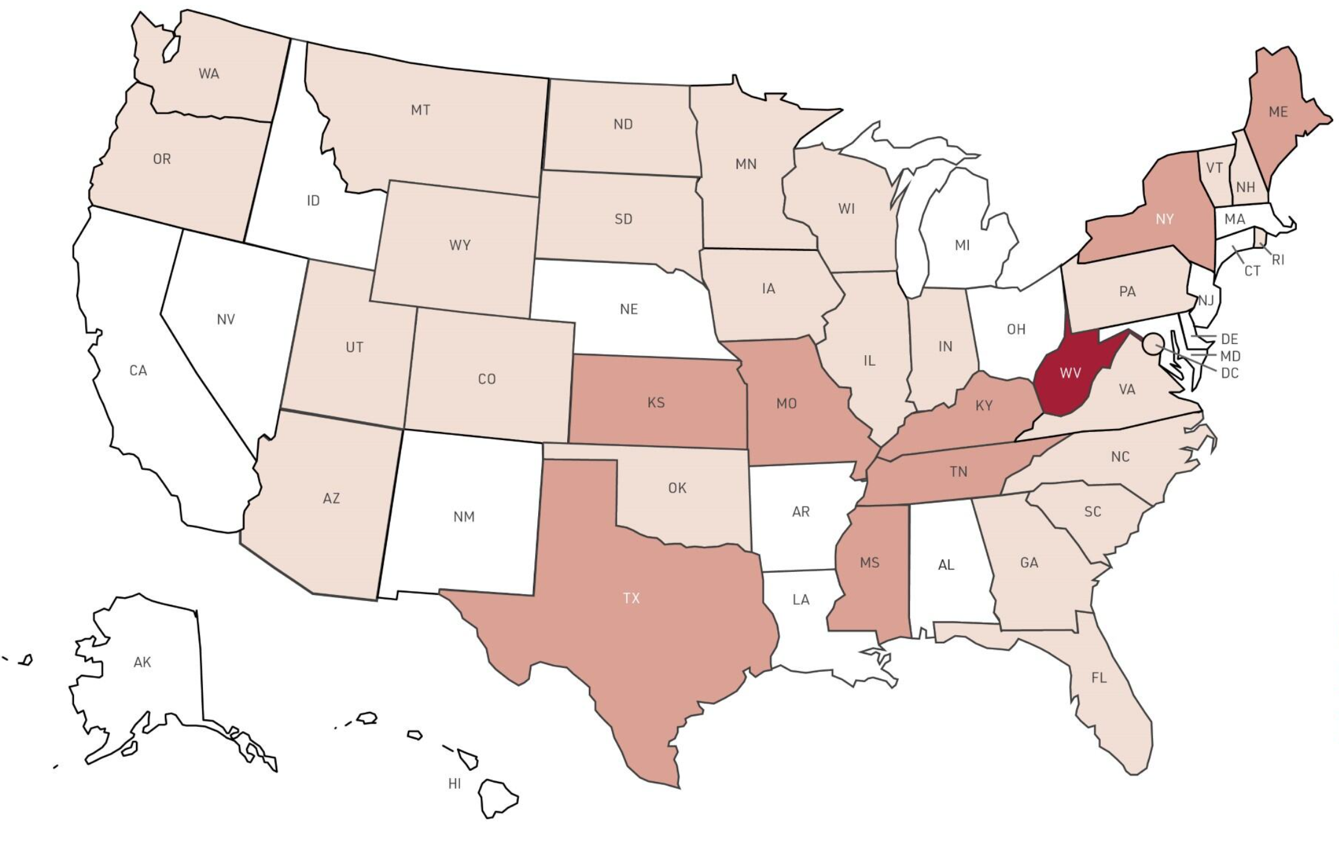 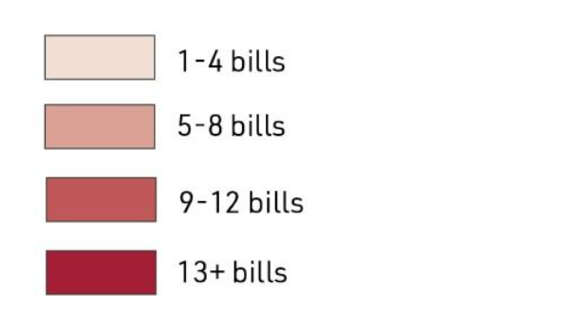 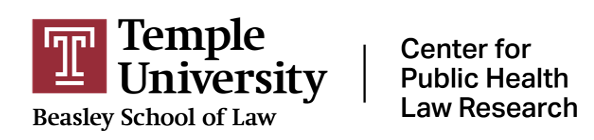 Proactive: A Positive Agenda for Public Health
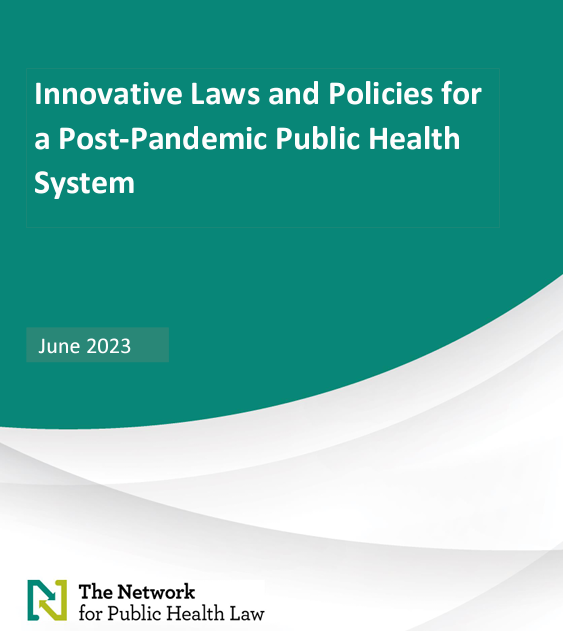 Working toward a coordinated response
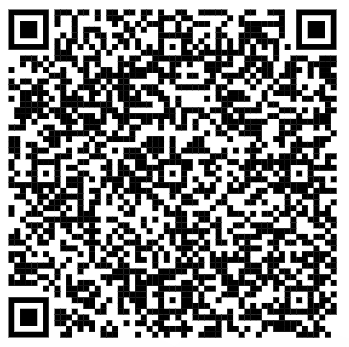 32
Bright Spots
33
APHA Alliance’s crosswalk of 12 reports’ 
recommendations for an improved PH system
Financing/Funding 
Data/Information Technology 
Workforce 
Public Health Law/Governance/Policy 
Community Engagement 
Partnerships 
Equity 
Social Determinants of Health
[…]
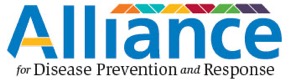 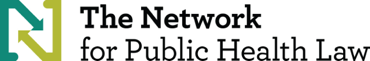 Central Question
What laws, policies, and governance structures are needed to ensure that public health officials and staff serve the public’s health effectively and equitably, in ways responsive to community priorities? Authority to…

Respond nimbly to public health emergencies; 
Provide stable, day-to-day public health services to all; &
Facilitate upstream activities that improve public health
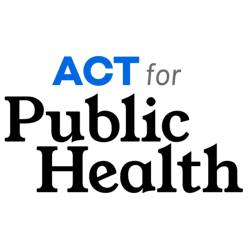 Toward a Framework for “good” public health authority
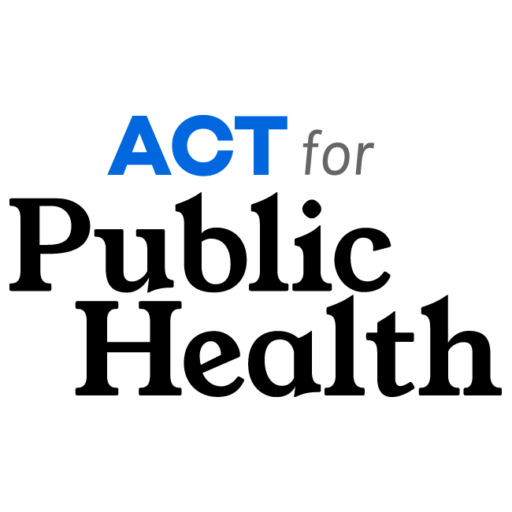 [Speaker Notes: We arrived at this central question… [read]. AND, to ensure any of these PH activities happen in ways that don’t risk doing harm. That we’re not thwarting ourselves unintentionally, and that PH isn’t co-opted for other purposes.]
Share policy examples and ideas!
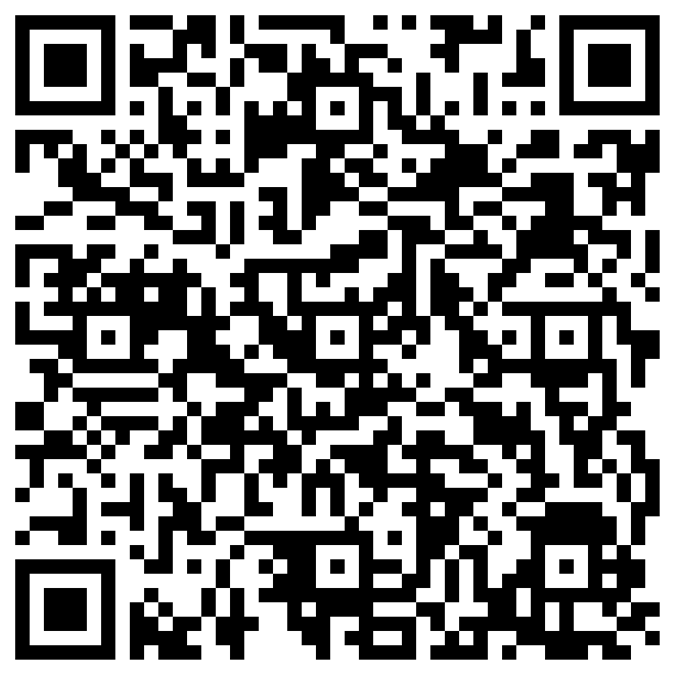 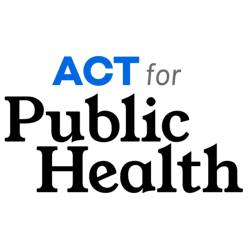 http://tinyurl.com/Act4PH-form
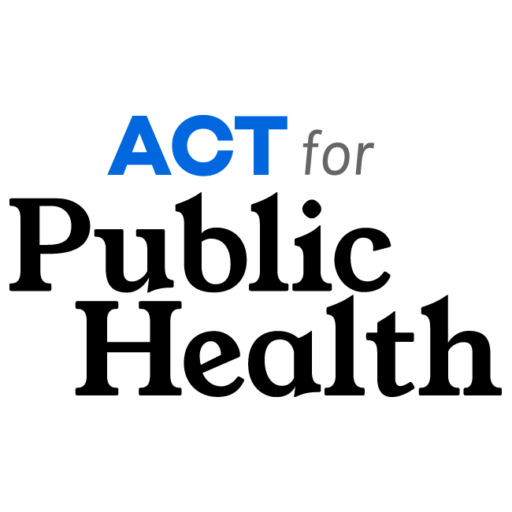 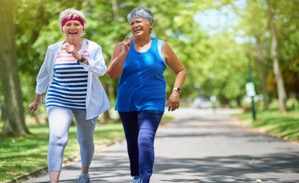 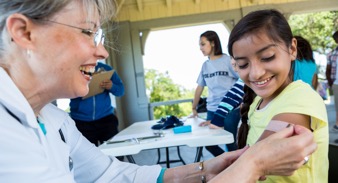 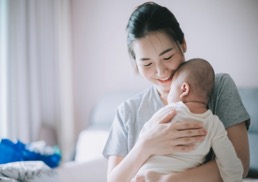 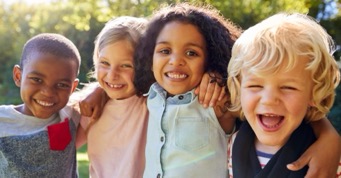 Visit the Act for Public Health Website
actforpublichealth.org   
Request assistance
Join the email list
Connect to partners and networks
Learn about public health authority
View resources and past events
Sign up for upcoming events
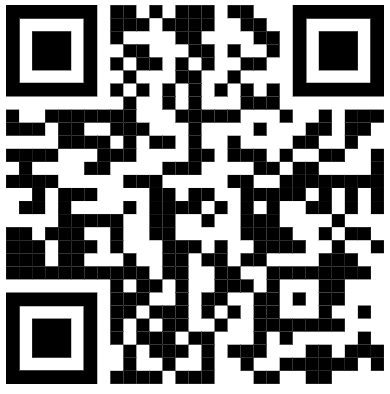 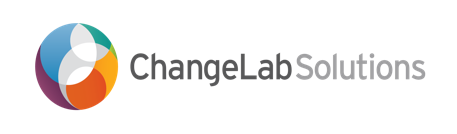 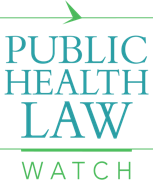 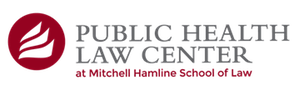 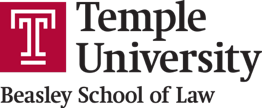 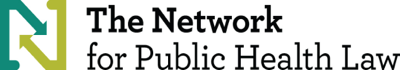 Finding #4
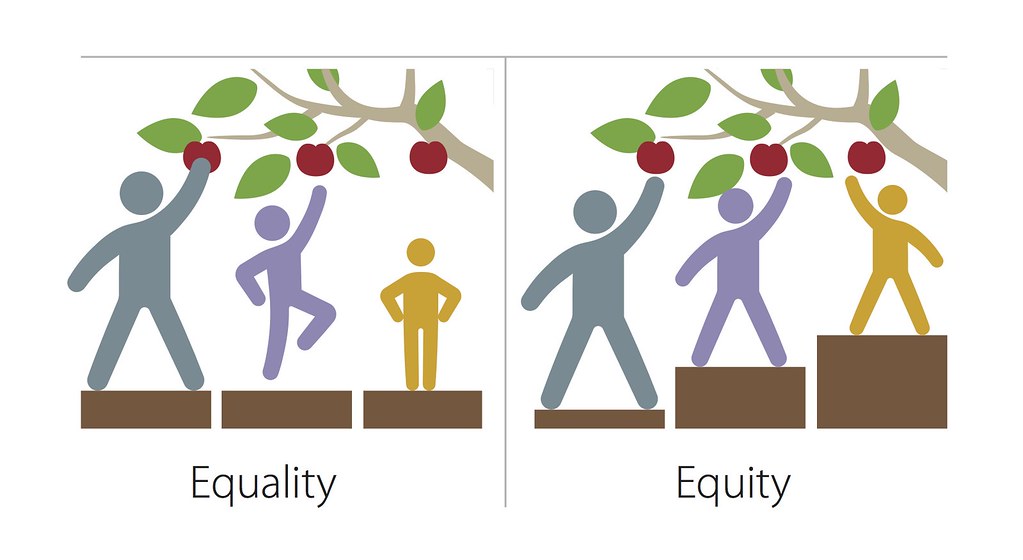 Health equity is fundamental to public health and requires nuanced communication in some states/regions.
[Speaker Notes: This Photo by Unknown Author is licensed under CC BY-NC]
POLL 4
If you were training a voter to talk to a lawmaker in your state legislature about a public health issue, would you suggest they use the term HEALTH EQUITY, especially as it relates to race and ethnicity? (please feel free to expand on your yes/no answer in the Chat Box)
YES
NO
POLL 5
If you were training a voter to talk to a lawmaker in your state legislature about a public health issue, would you suggest they use the term SOCIAL DETERMINANTS OF HEALTH? (please feel free to expand on your yes/no answer in the Chat Box)
YES
NO
Quotes
“While it is hard to deny the facts around racial disparities, the challenge is to figure out a way to discuss health equity without making it immediately toxic.” 
“[We’re a] long way off from talking about health equity. In most communities, [we’re] still just introducing the concept … Community Health Centers in the state and the fight for Medicaid expansion all overlap with healthy equity, but … Buzzwords and splashy DEI terms are not used.
[Speaker Notes: This Photo by Unknown Author is licensed under CC BY-NC]
Finding #4: Health Equity
Crucial work of PH
Offices of Health Equity and Declarations of Racism as Public Health Crisis
Tribal Health: History of having to advocate for own existence and survival; “One Health” and tribal council models; may be bipartisan; need for further work
Resistance to use of term, even removed from official usage
A handful of states have equity analyses built into legislative review process
"Non-medical factors,” fairness, access, rural
Finding #5
Many public health allies at the local and state levels remain untapped resources for protecting and promoting the public’s health, including supporting public health advocacy and lobbying efforts.
Examples
Some states want support for coordinating resources 
Others want new organizations, e.g. a 501(c)(4)

Purpose:
Share advocacy models and lessons learned
Respond more nimbly
Nurture coalitions
Finding #6
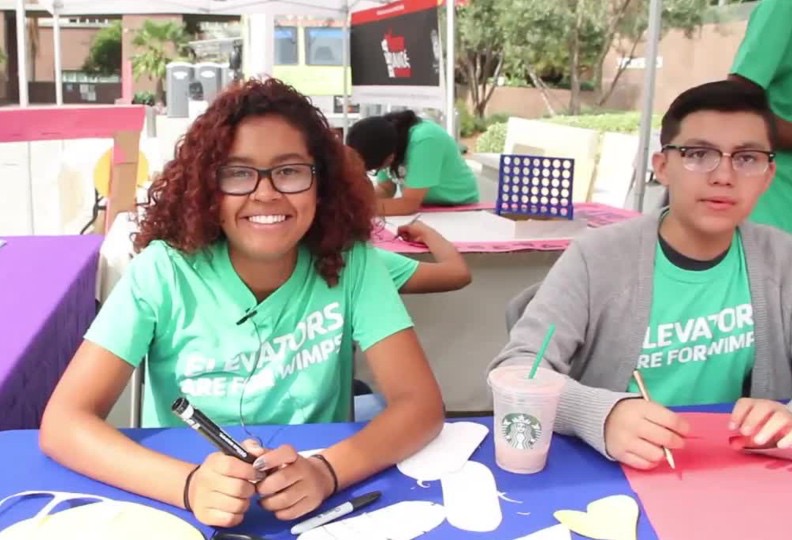 The public health workforce stepped up to protect all of us during COVID, despite not being at full strength going into the pandemic and being severely tested during the pandemic. COVID-related funding infusions are helpful but not sufficient unless sustained.
[Speaker Notes: This Photo by Unknown Author is licensed under CC BY]
Examples


Among state health officers, only four pre-COVID leaders remained in place across all 50 states.
Opportunities to Respond
1
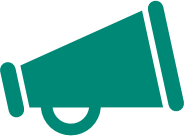 Elevate public health’s value proposition: 
Create consistent messages to highlight public health’s contributions; 
Customize public health messages to local/state contexts
Address misinformation; 
Affinity group for advocates in red states
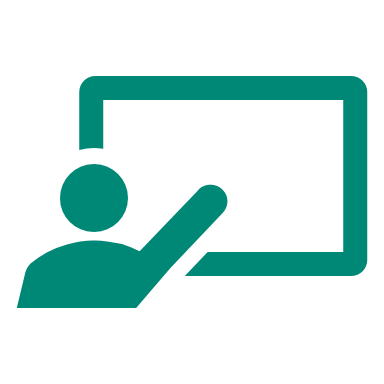 2
Encourage the strategic deployment of advocacy and lobbying on behalf of the public’s health: 
Build capacity and motivation to deploy a full range of advocacy tools
Include advocacy skills in core competencies, curricula, and professional development
Bolster/expand lobbying capacity
[Speaker Notes: Added preliminary]
Opportunities to Respond
3
Counter challenges to public health authority 
Understand scope of challenges, share success stories
Enlist allies to counter challenges
Track legislative and litigation attacks on public health
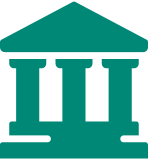 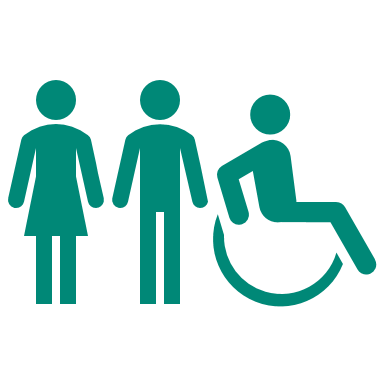 4
Fight for health equity, with or without the language of health equity: 
Share multiple ways to express concept of health equity
Develop/test how to make a strong case for health equity in different political environments 
Share successful examples
[Speaker Notes: Added preliminary]
Opportunities to Respond
5
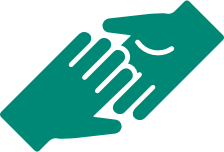 Tap the strengths, capabilities, and shared interests of supportive allies 
Strengthen ties to allies with ability to lobby on shared goals, including in other areas such as voting rights, climate justice, etc. 
Support collaboration among existing organizations
Fund new advocacy and lobbying organizations where needed
6
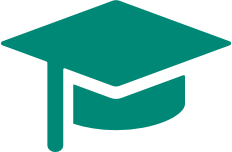 Support the public health workforce: 
Document and advocate for what “full strength” public health would look like
Rebuild public health infrastructure with sustained investments
Funders: supplement government funding
[Speaker Notes: Added preliminary]
Thank you!The Georgia Health Initiative, Montana Healthcare Foundation, CDC Foundation, de Beaumont Foundation, and the Network for Public Health Law supported this work financially and conceptually as part of a larger initiative to assess and boost public health advocacy. Questions: mkatz122@comcast.netmaddy@freyevaluation.com
51